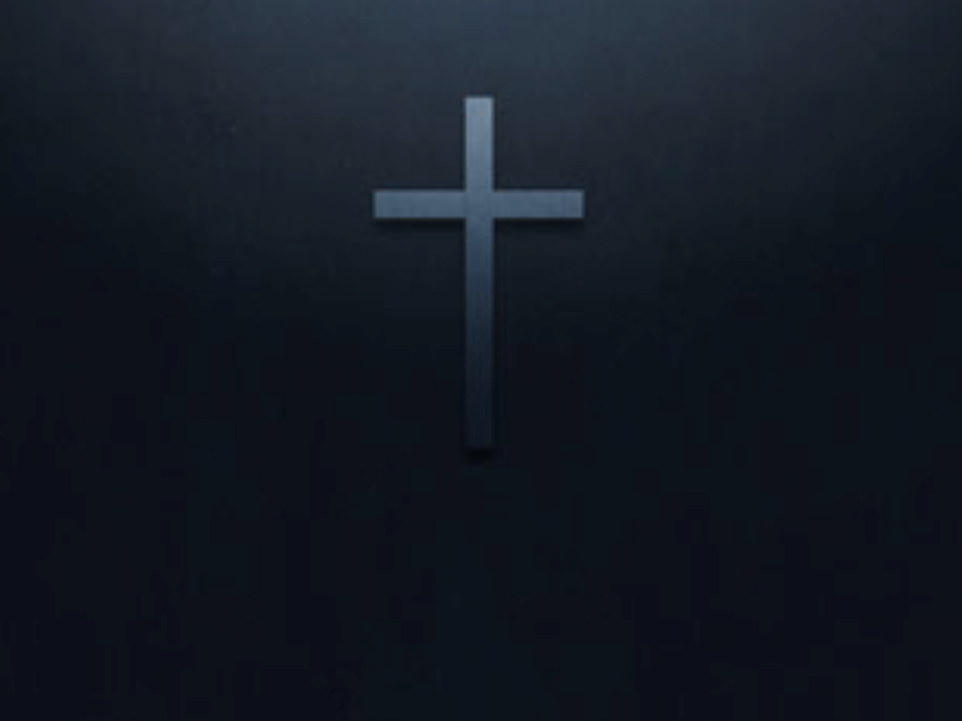 4/07/ 2019
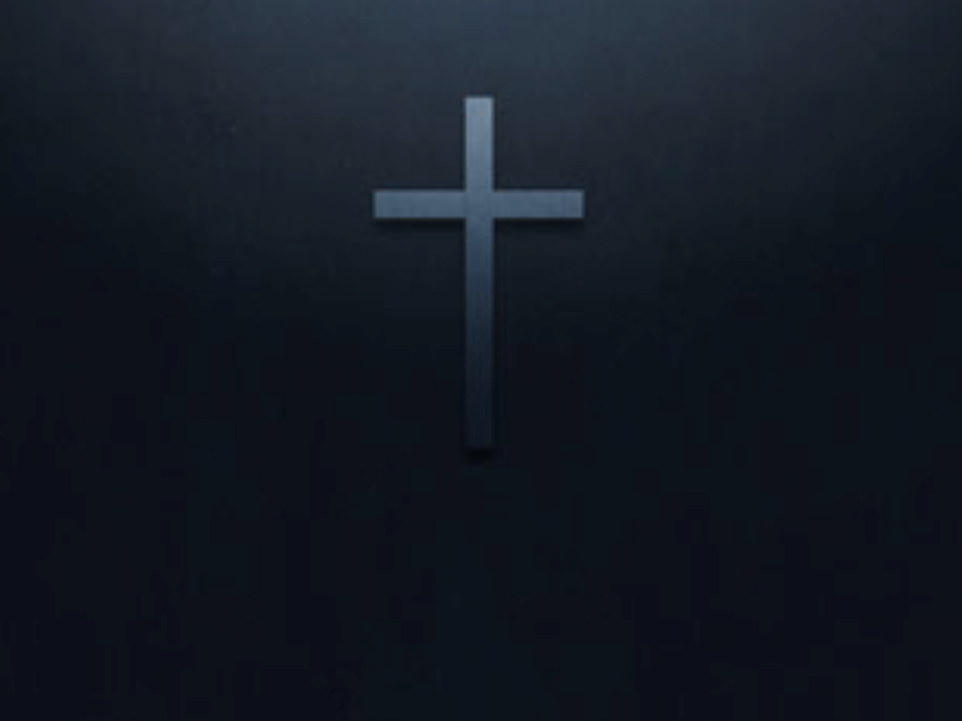 什麼叫「穿上新人」？
What does it mean by 
“Put on the New Person ”?
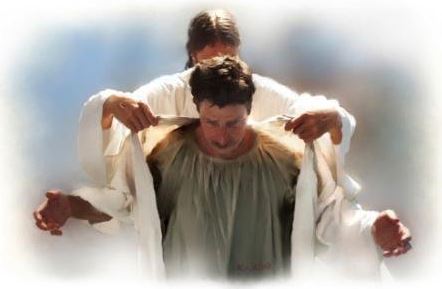 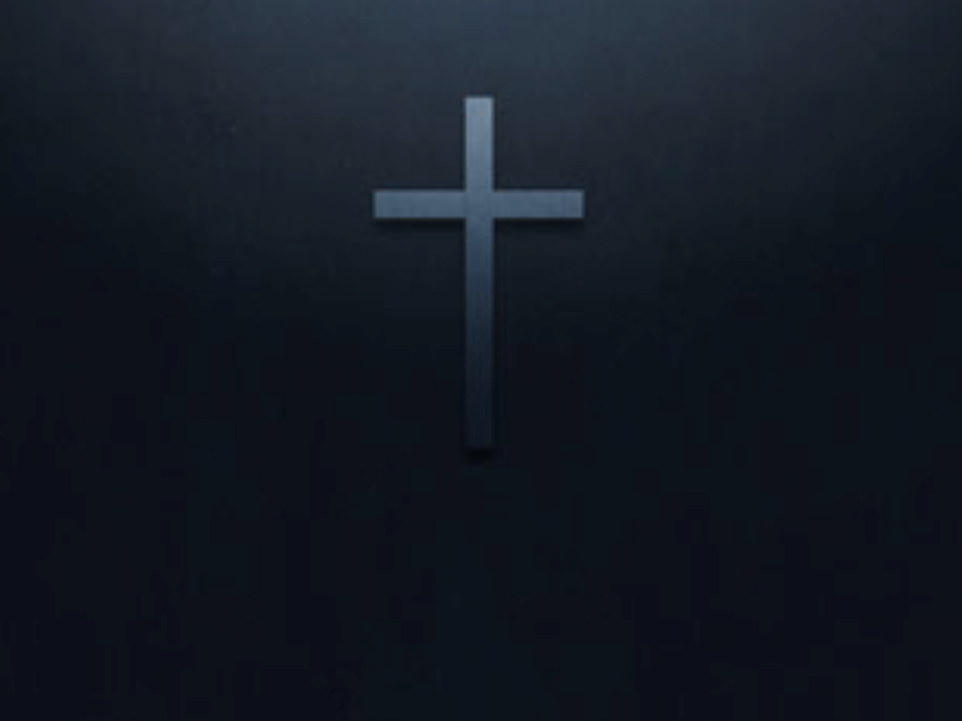 歌羅西書 3:1-2
1 所 以 ， 你 們 若 真 與 基 督 一 同 復 活 ， 就 當 求 在 上 面 的 事 ； 那 裡 有 基 督 坐 在 神 的 右 邊 。
2 你 們 要 思 念 上 面 的 事 ， 不 要 思 念 地 上 的 事 。
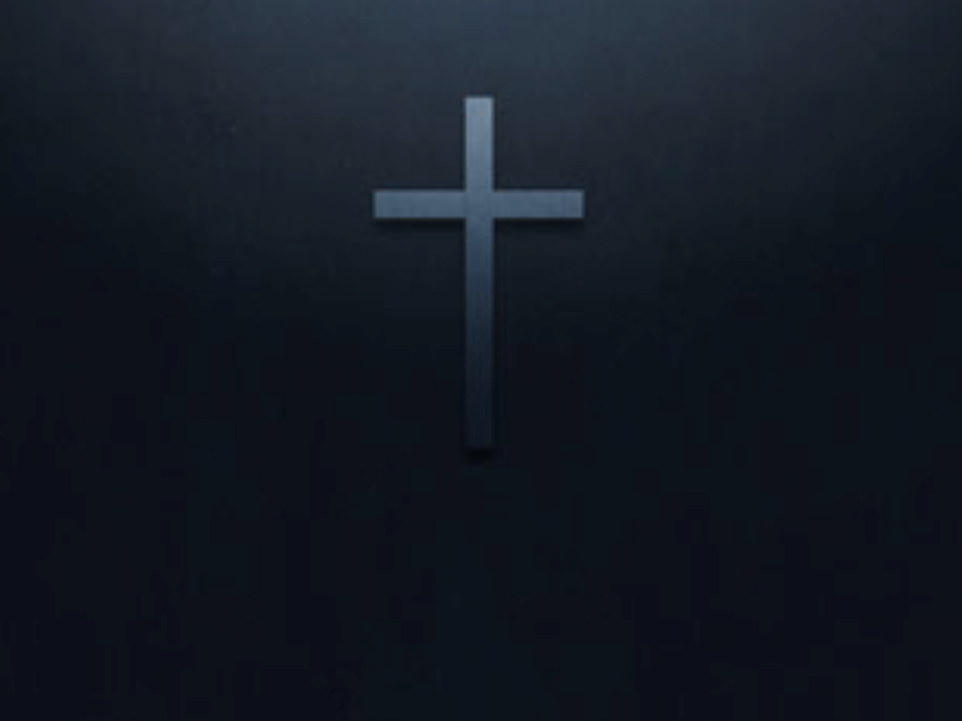 Colossians 3:1-2
1 Since, then, you have been raised with Christ, set your hearts on things above, where Christ is, seated at the right hand of God.
2 Set your minds on things above, not on earthly things.
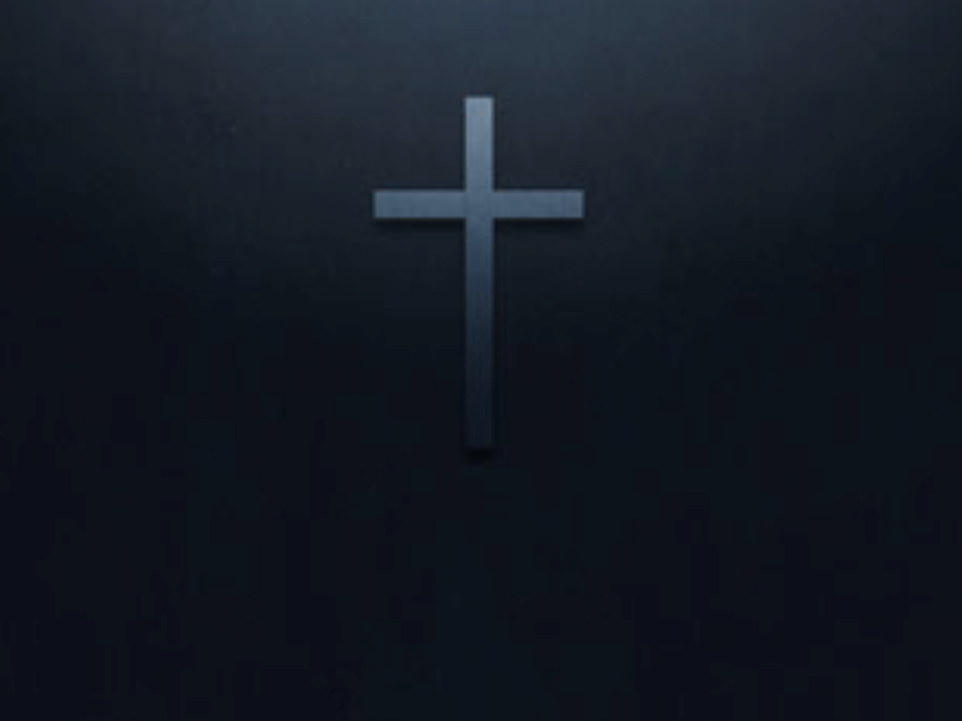 與基督一同藏在神裡面
就是透過基督與神合一
Life is now hidden with Christ in God.
To be one with God through Christ.
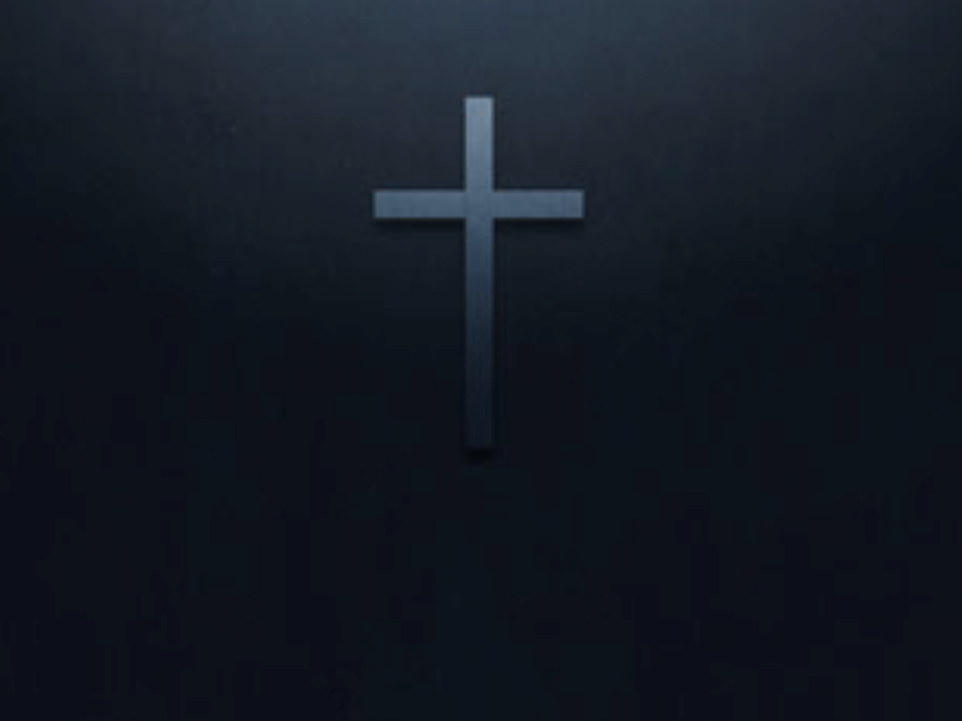 你要看重與神的關係
You must value your relationship with God
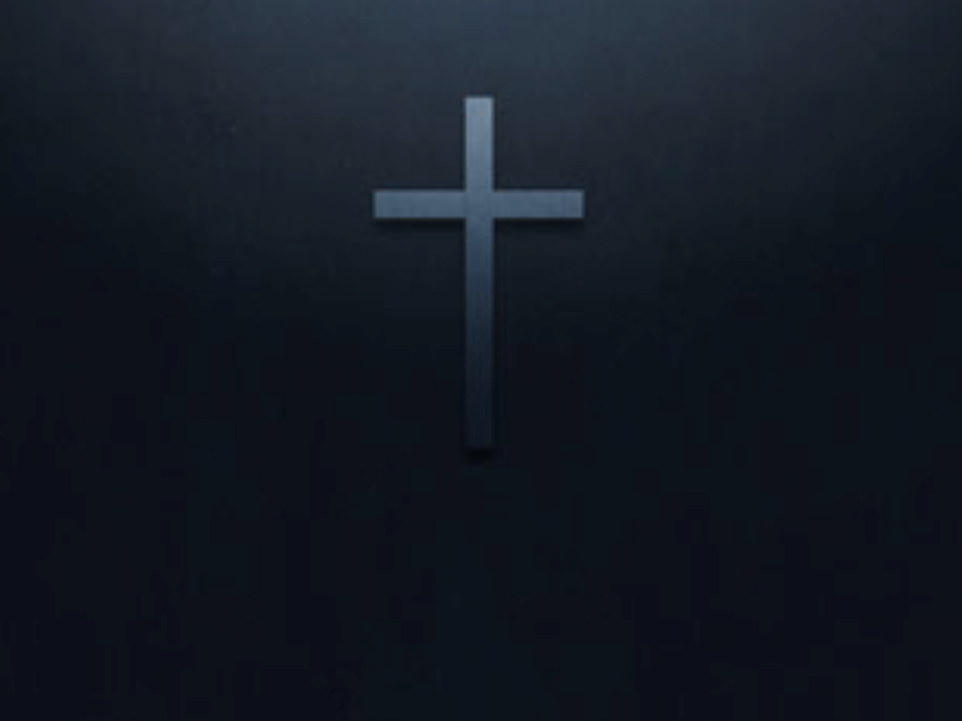 歌羅西書 3:5-7
5 所 以 ， 要 治 死 你 們 在 地 上 的 肢 體 ， 就 如 淫 亂 、 污 穢 、 邪 情 、 惡 慾 ， 和 貪 婪 。 貪 婪 就 與 拜 偶 像 一 樣 。
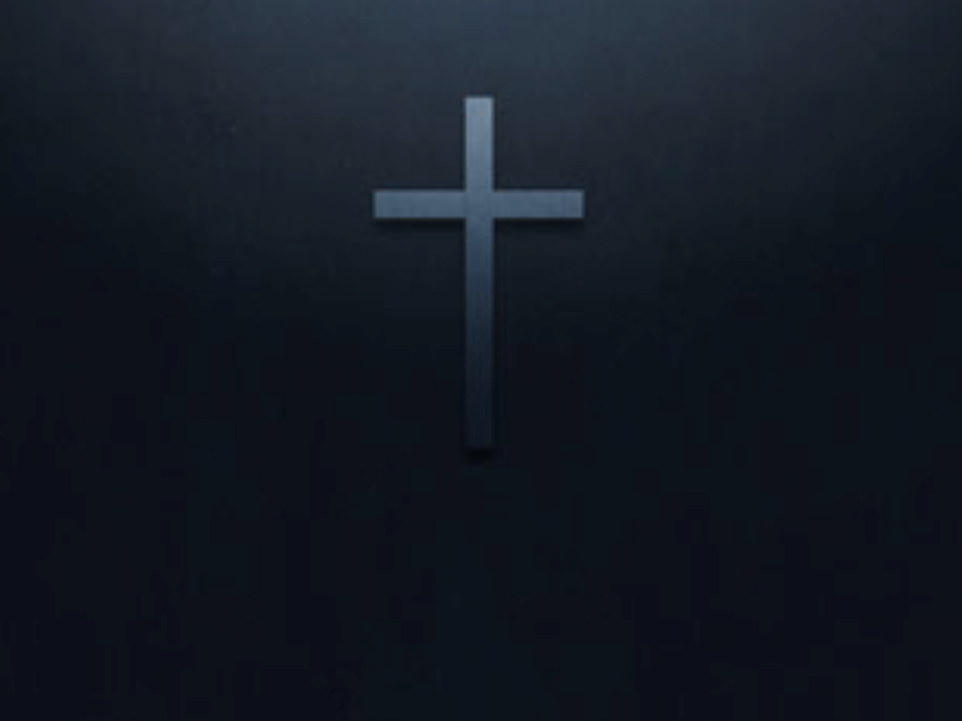 歌羅西書 3:5-7
6 因 這 些 事 ， 神 的 忿 怒 必 臨 到 那 悖 逆 之 子 。
7 當 你 們 在 這 些 事 中 活 著 的 時 候 ， 也 曾 這 樣 行 過 。
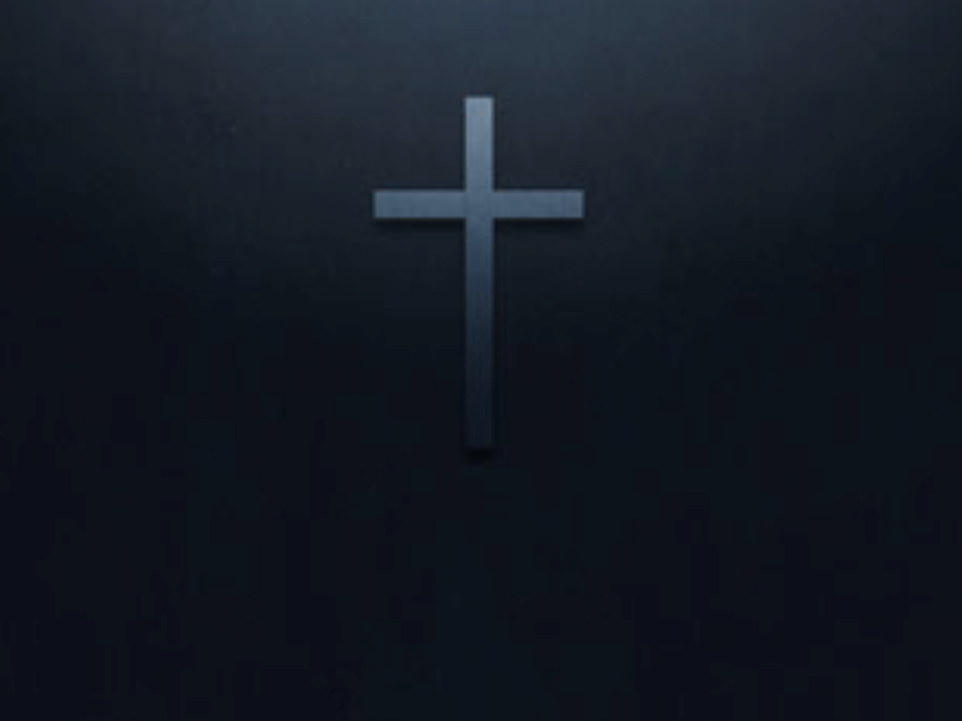 Colossians 3:5-7
5 Put to death, therefore, whatever belongs to your earthly nature: sexual immorality, impurity, lust, evil desires and greed, which is idolatry.
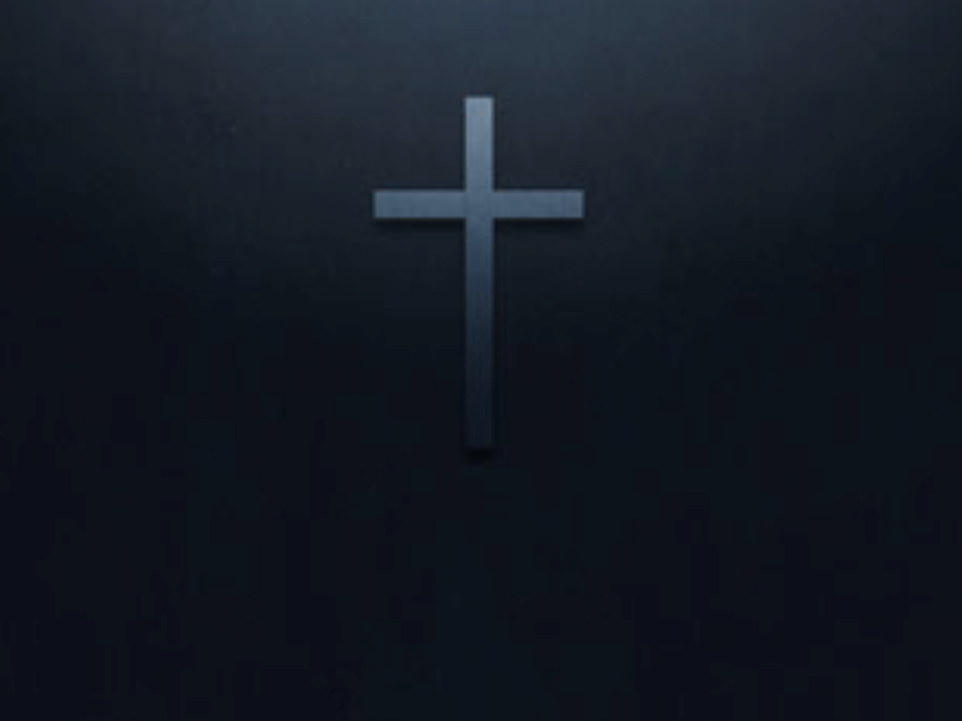 Colossians 3:5-7
6 Because of these, the wrath of God is coming.
7 You used to walk in these ways, in the life you once lived.
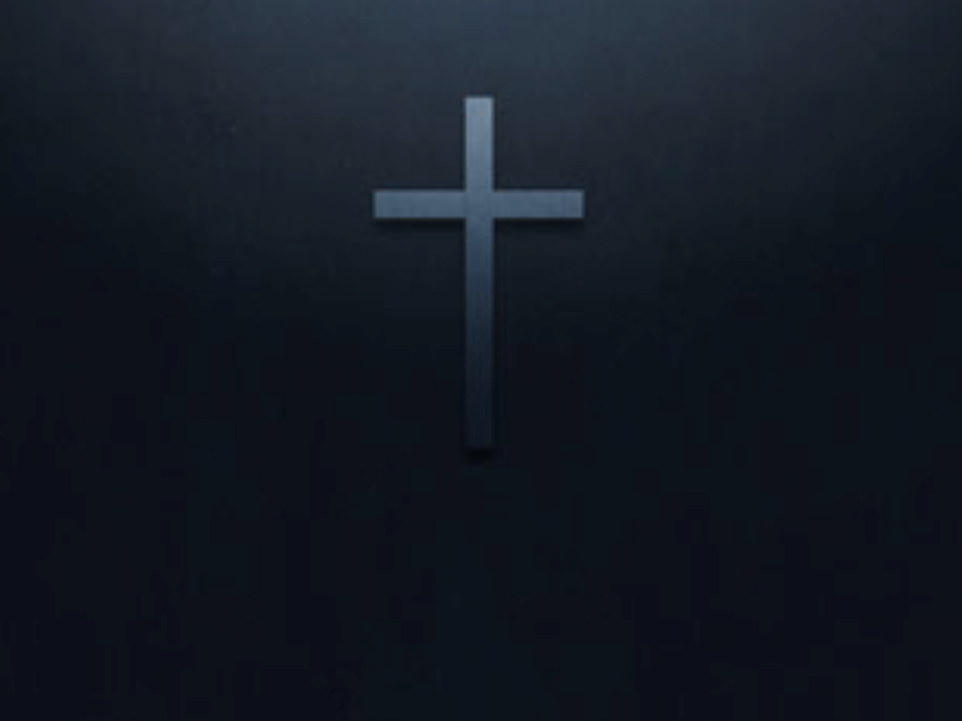 罪惡念頭必須一刀切
Separate yourself from 
all sinful thoughts
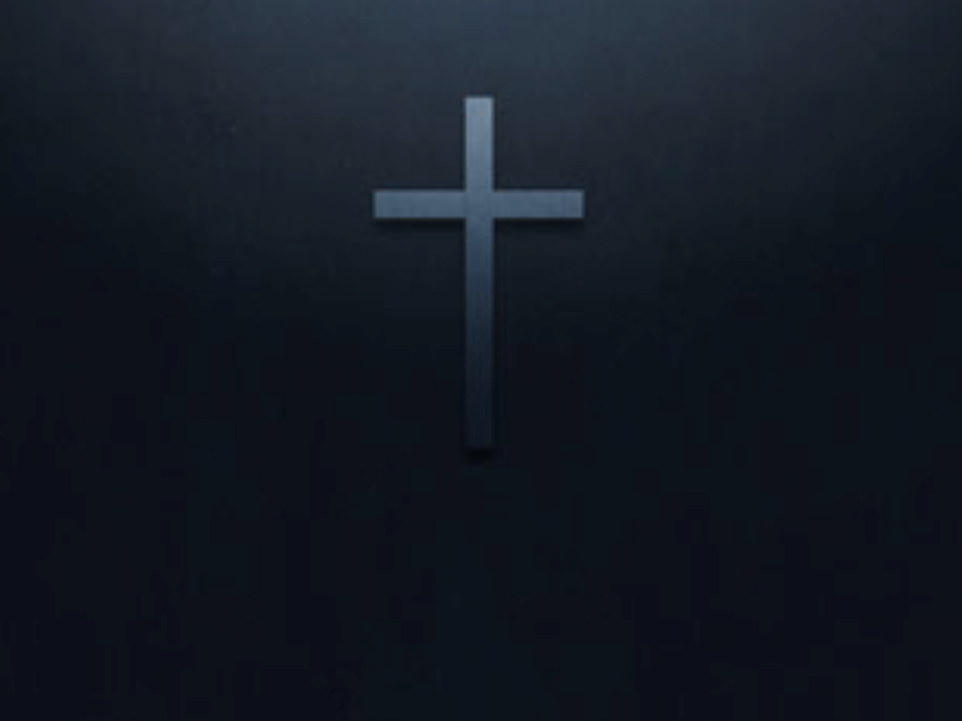 歌羅西書 3:8
8 但 現 在 你 們 要 棄 絕 這 一 切 的 事 ， 以 及 惱 恨 、 忿 怒 、 惡 毒 （ 或 作 ： 陰 毒 ） 、 毀 謗 ， 並 口 中 污 穢 的 言 語 。
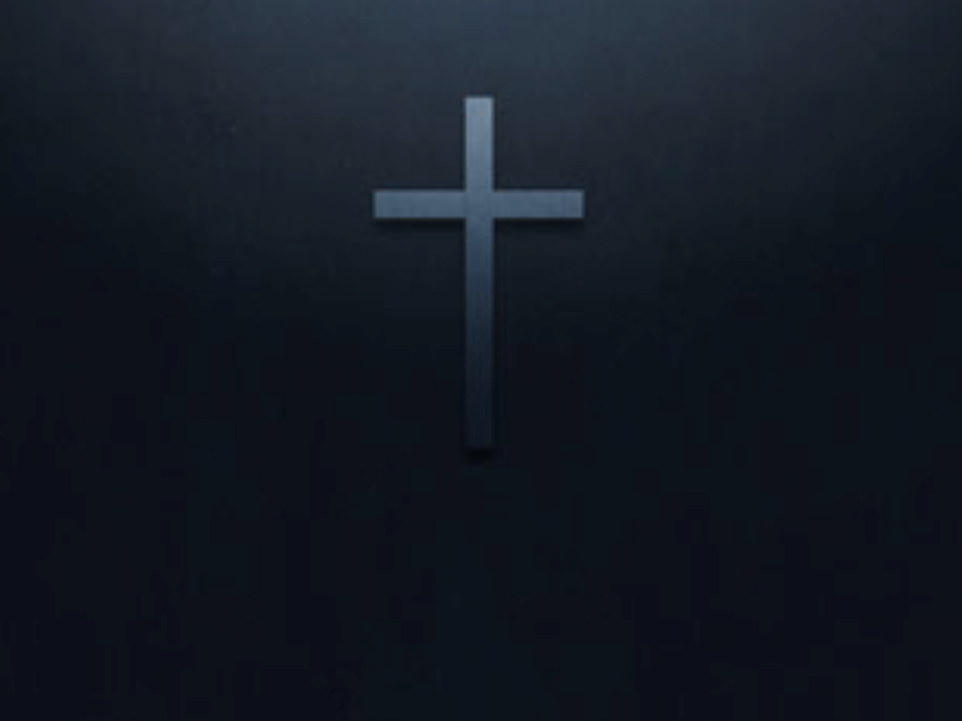 Colossians 3:8
8 But now you must also rid yourselves of all such things as these: anger, rage, malice, slander, and filthy language from your lips.
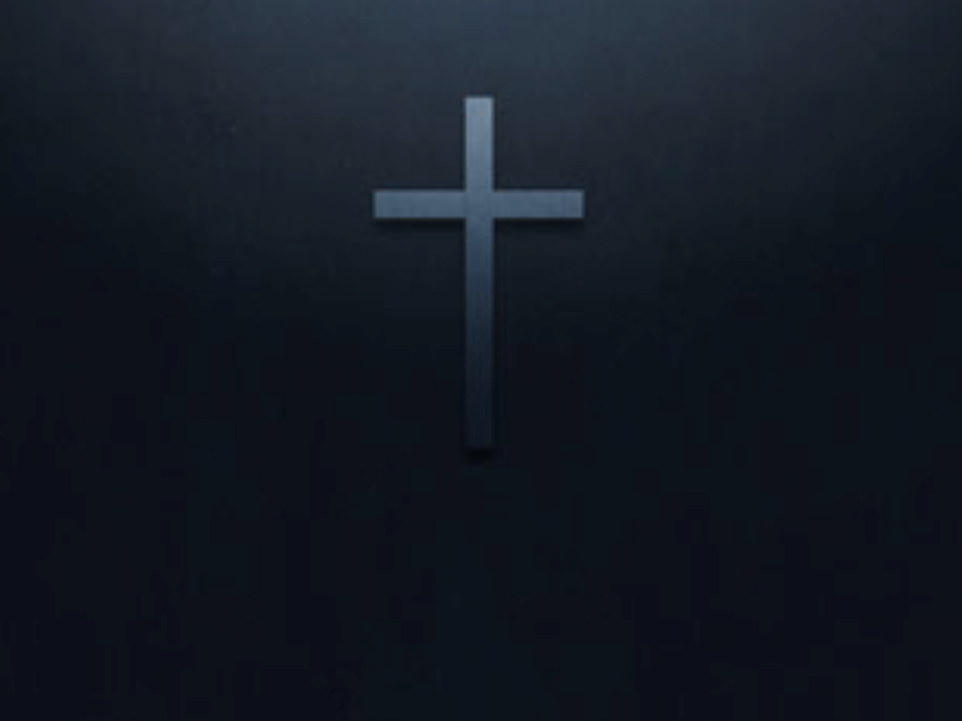 歌羅西書 3:9-10
9 不 要 彼 此 說 謊 ； 因 你 們 已 經 脫 去 舊 人 和 舊 人 的 行 為 ，
10 穿 上 了 新 人 。 這 新 人 在 知 識 上 漸 漸 更 新 ， 正 如 造 他 主 的 形 像
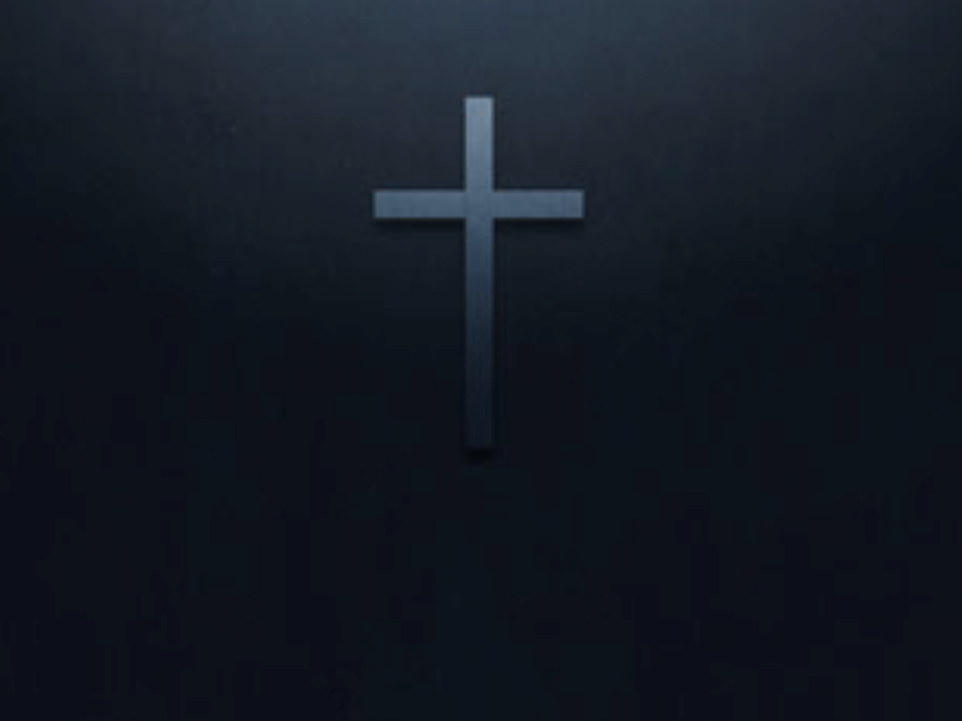 Colossians 3:9-10
9 Do not lie to each other, since you have taken off your old self with its practices 
10 and have put on the new self, which is being renewed in knowledge in the image of its Creator.
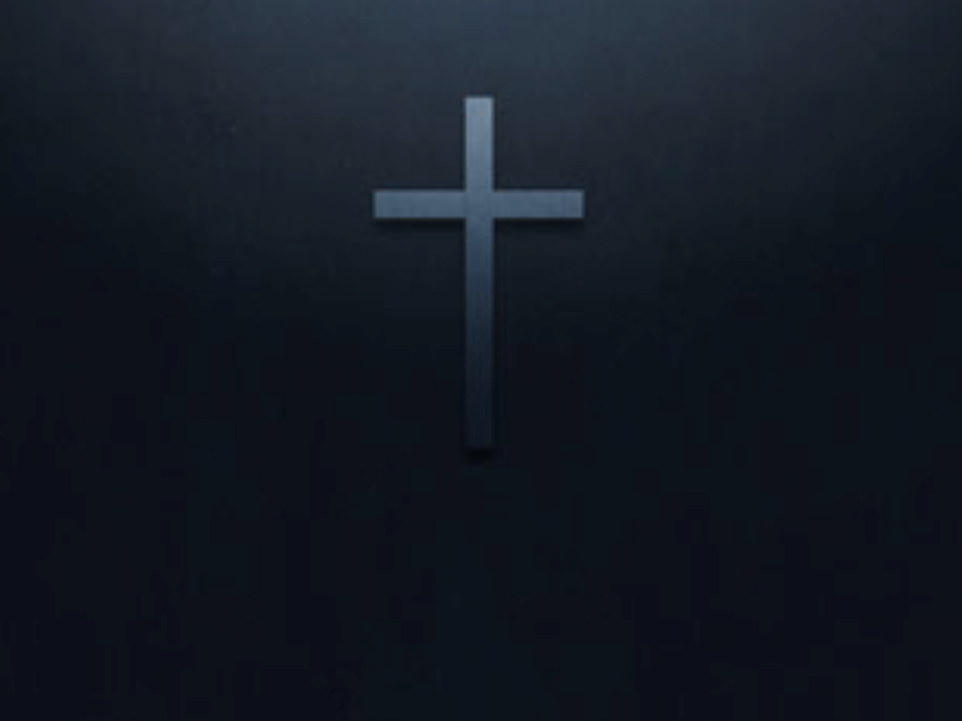 如何穿上新人
How to put on the New Person ?
1：先想主，行主道！
Put the Lord first, obey His words.
2：先做人，后做事！
God’s first concern is the person,
 then his work.
3：不生气，要争气！
Don’t get anger, be positive attitude.
4：有标杆，向前跑！
Set a goal, and press on.
蓮花出污泥而不染
Keep ourselves unspotted from the world
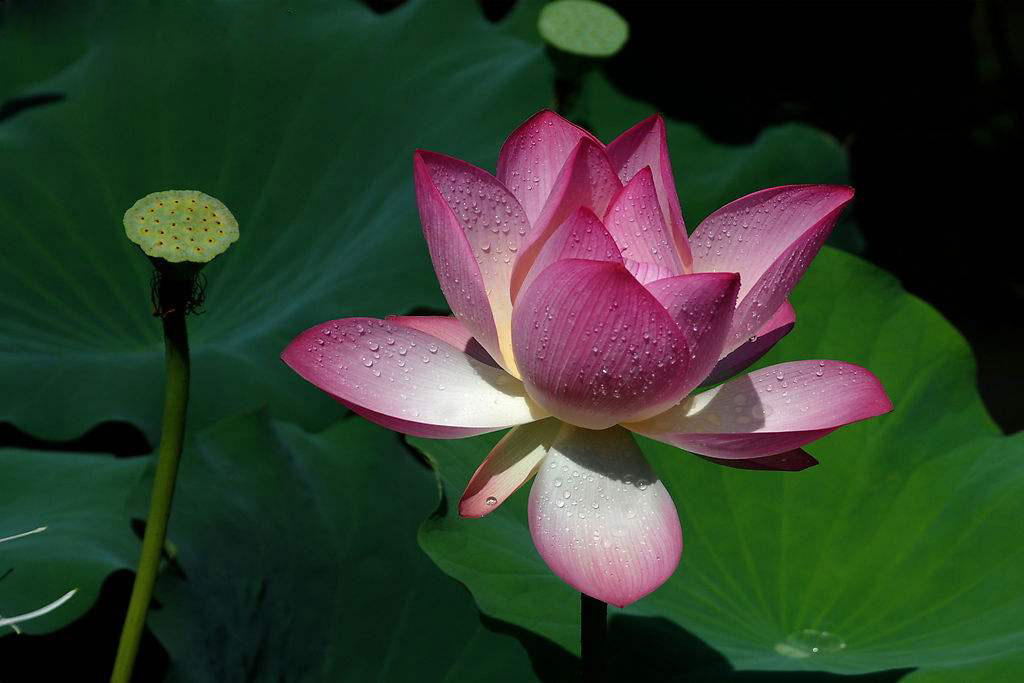 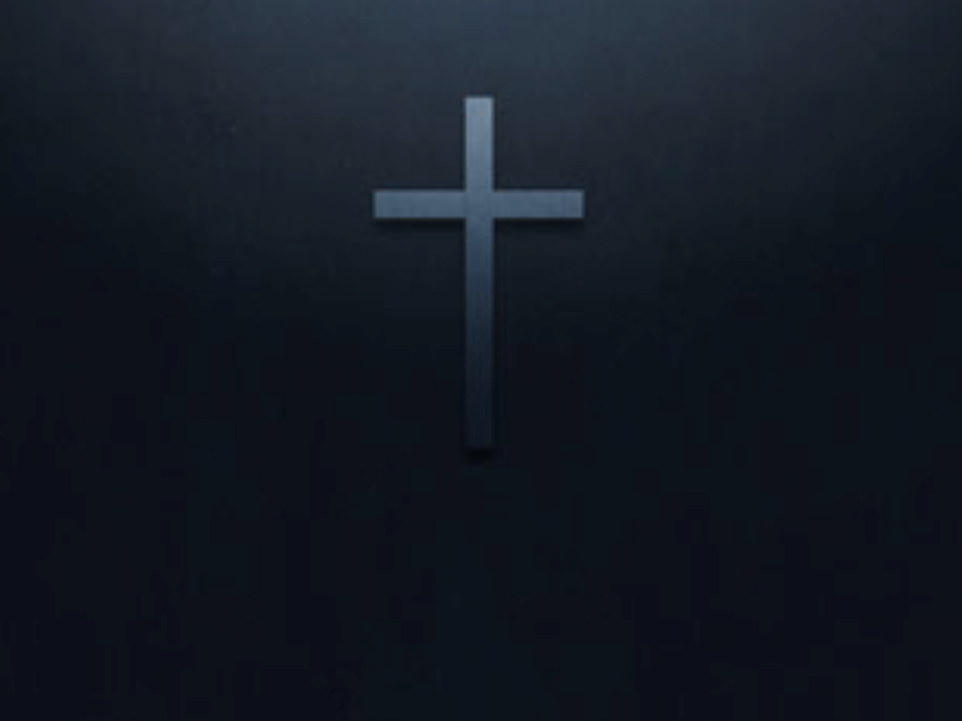 （一）先想主、行主道
Put the Lord first, 
and emulate Him
凡事以耶穌為榜樣
In everything, 
Jesus is our example
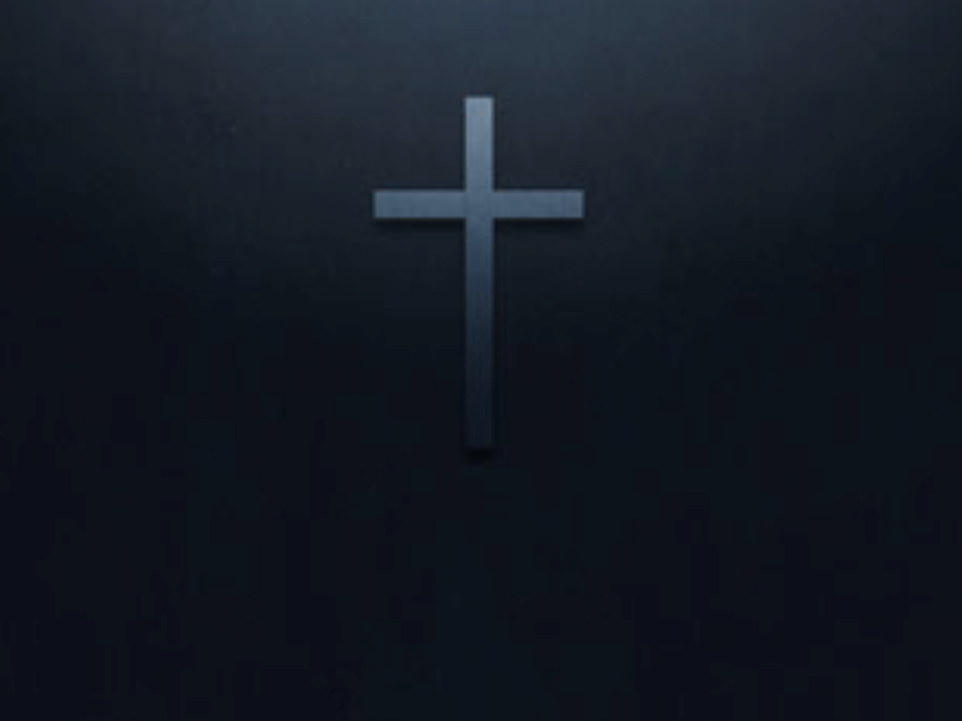 （二）先做人、後做事
Good personality first, 
follow-up with positive action
人的品格誠信最重要
A person’s character & 
integrity is of utmost importance
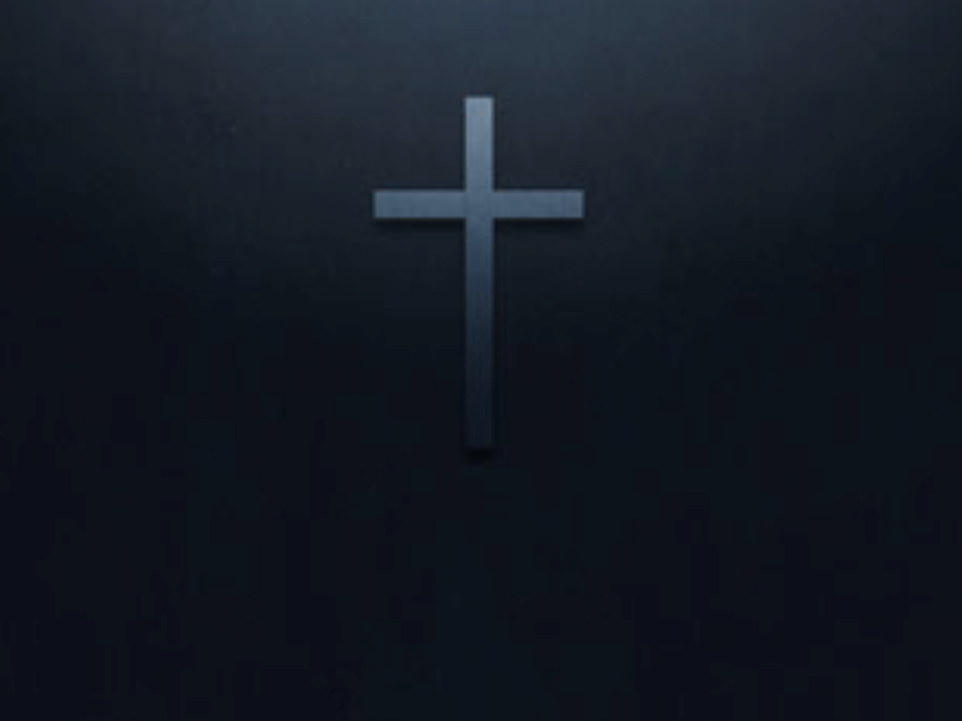 做人要內方外圓
Outwardly gentle, 
but inwardly a man of principle
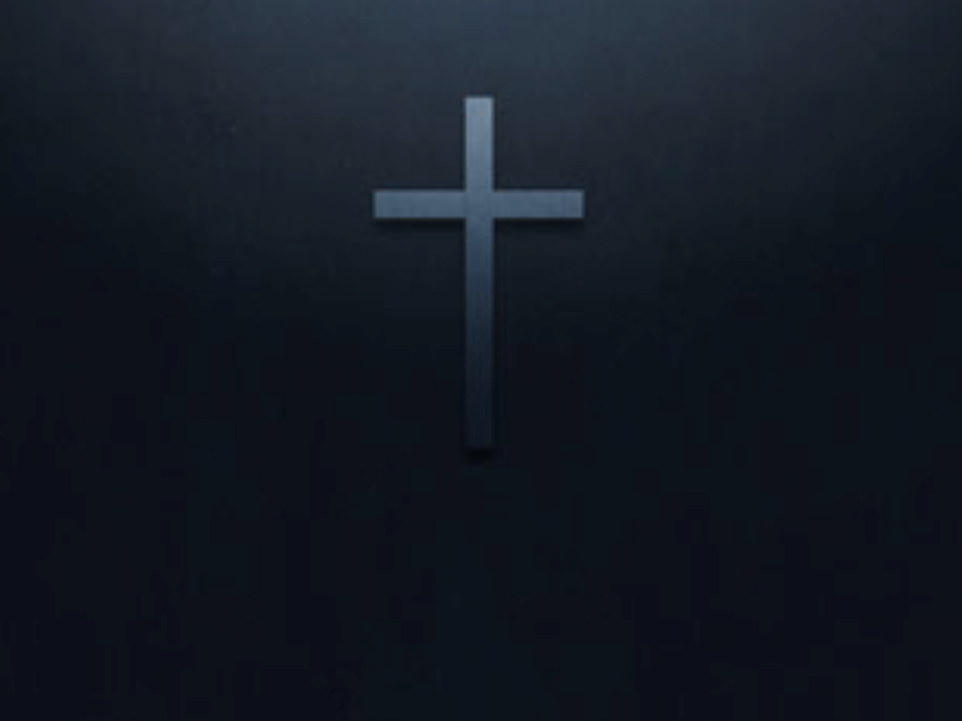 如何達到合一
How to attain Unity?
1.靈命進深是第一要務
Deepen your spiritual life
2.合一要從家裡開始
Unity starts at home
3.合一要透過服事達成
Unity through serving
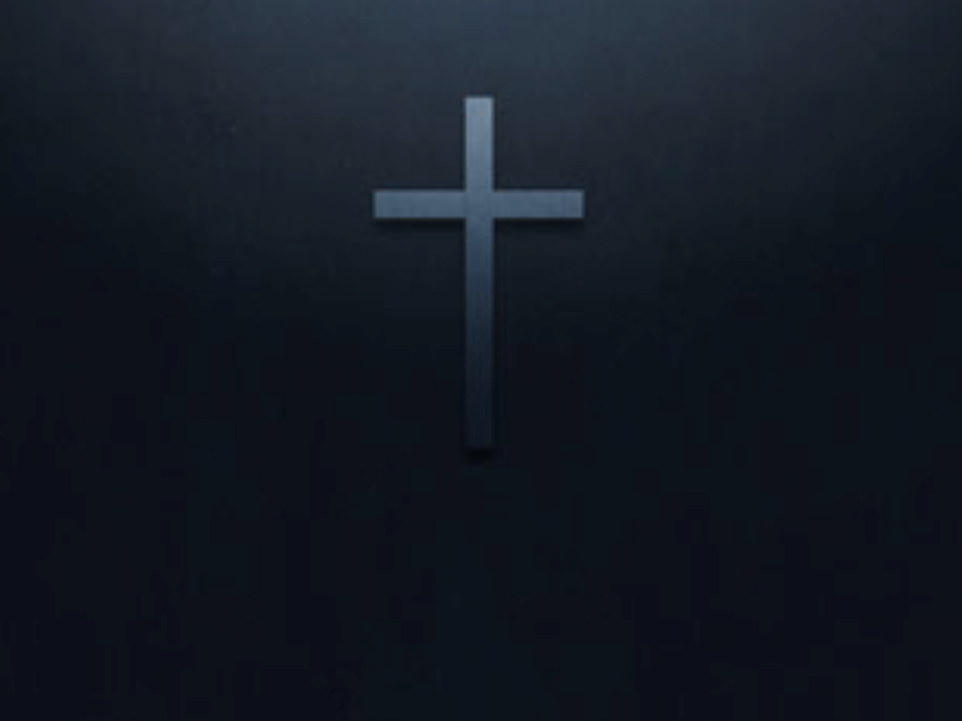 （三）不生氣、要爭氣
Rather be eager than anger
不要拿別人的錯誤
來懲罰自己
學習交託給主
Do not blame yourself
 for other’s mistakes
Commit yourself to the Lord
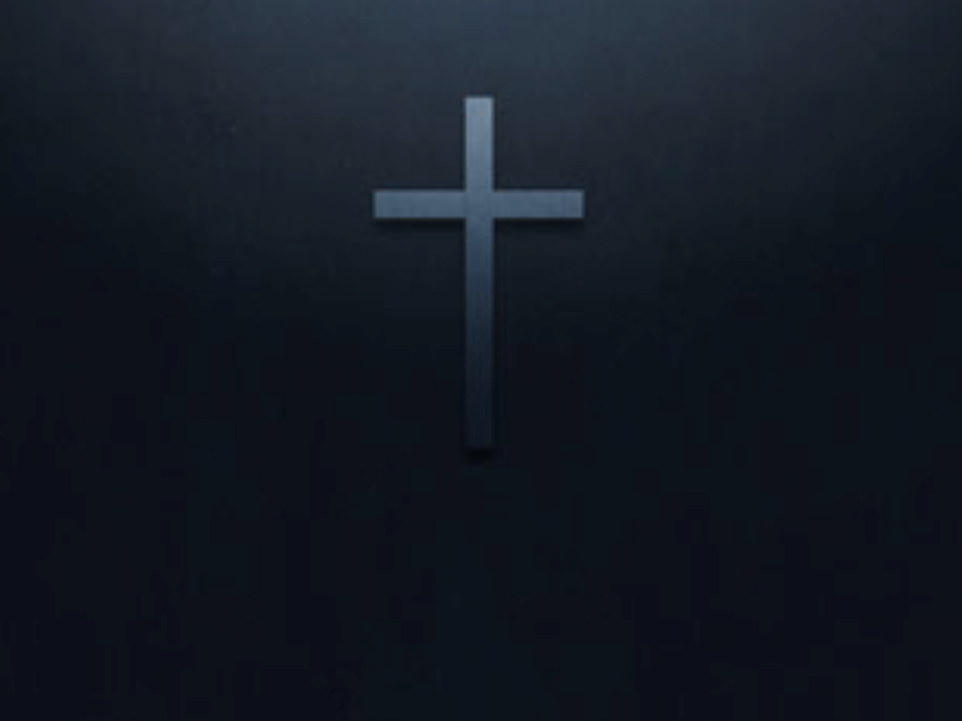 （四）有標竿、向前跑
Set a goal, and press on
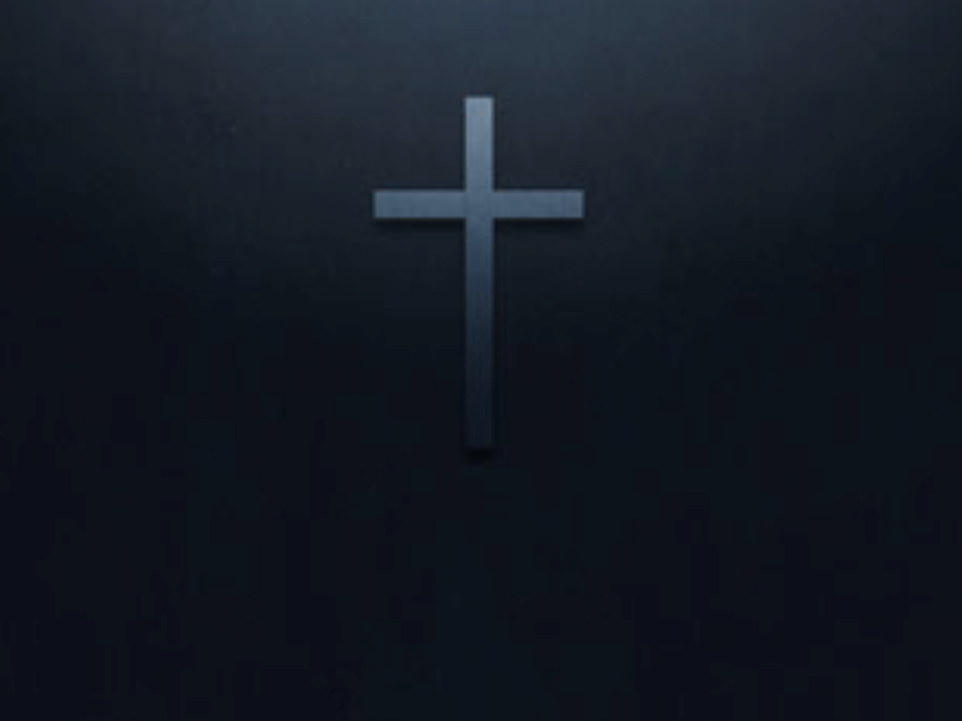 腓力比書 3:13-14
13 弟 兄 們 ， 我 不 是 以 為 自 己 已 經 得 著 了 ； 我 只 有 一 件 事 ， 就 是 忘 記 背 後 ， 努 力 面 前 的 ，
14 向 著 標 竿 直 跑 ， 要 得 神 在 基 督 耶 穌 裡 從 上 面 召 我 來 得 的 獎 賞 。
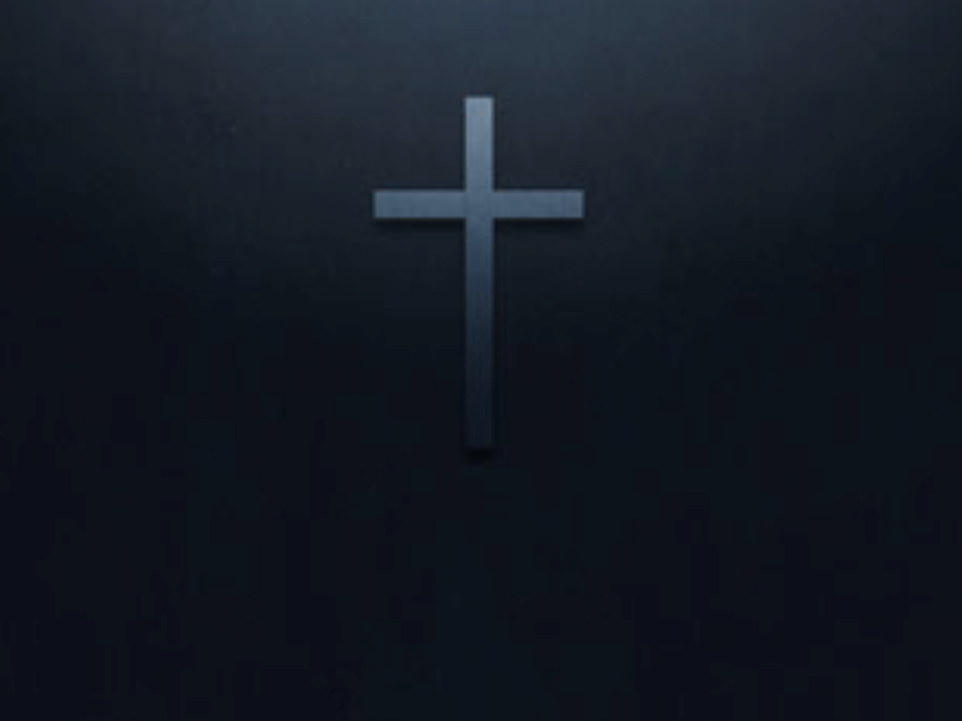 Philippians 3:13-14
13 Brothers and sisters, I do not consider myself yet to have taken hold of it. But one thing I do: Forgetting what is behind and straining toward what is ahead, 
14 I press on toward the goal to win the prize for which God has called me heavenward in Christ Jesus.
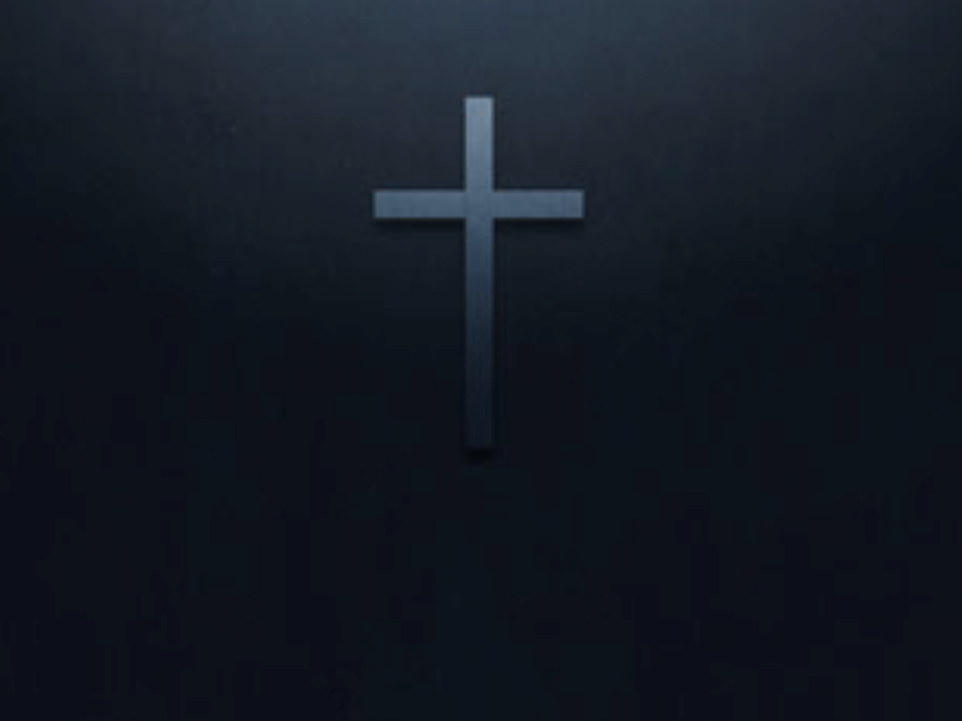 如何穿上新人
How to put on the New Person ?
1：先想主，行主道！
Put the Lord first, obey His words.
2：先做人，后做事！
God’s first concern is the person,
 then his work.
3：不生气，要争气！
Don’t get anger, be positive attitude.
4：有标杆，向前跑！
Set a goal, and press on.
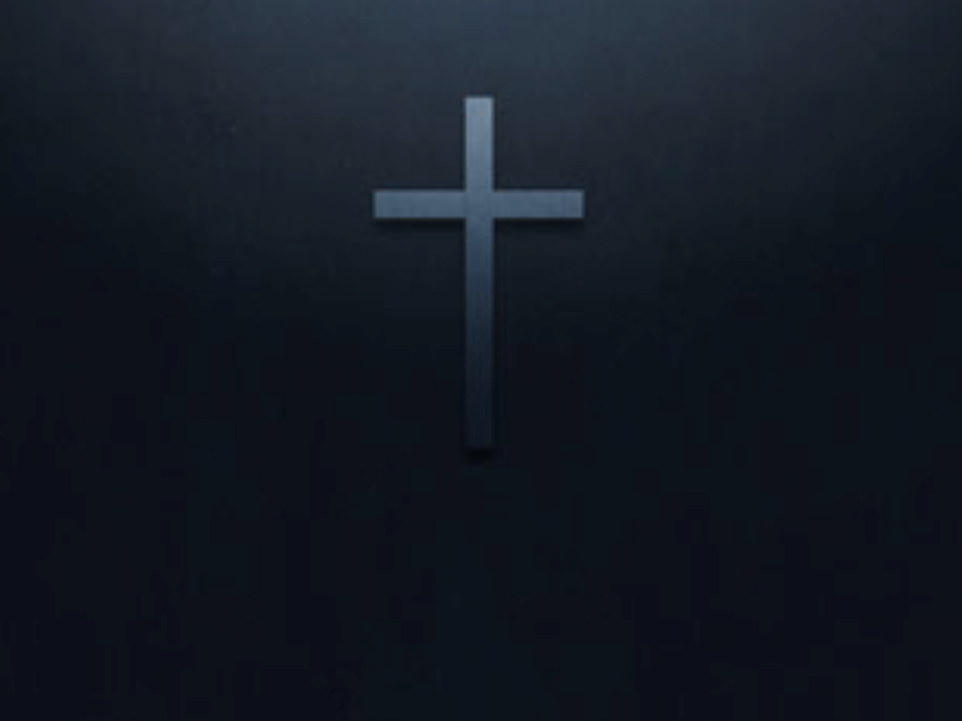